Famous Mathematicians
This half-term the numeracy activities will test what you know about some famous mathematicians.

This week’s mathematician is…
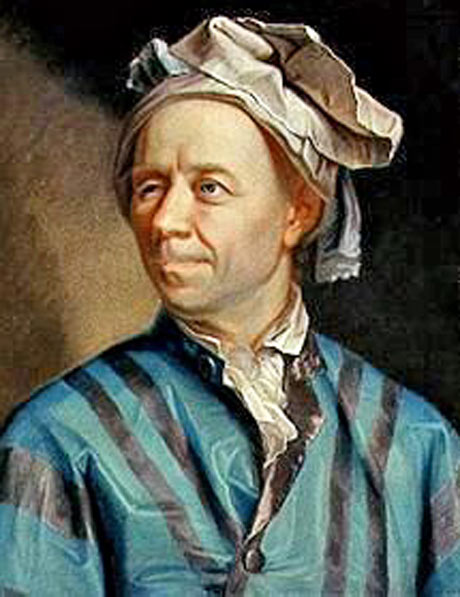 Leonard Euler
Question 1
Which country was Euler from?
A: Holland
B: Switzerland
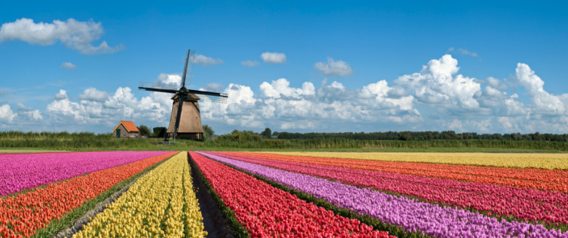 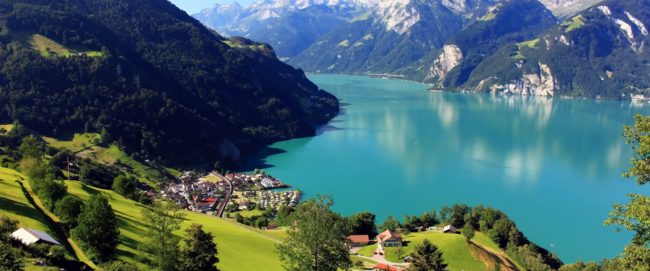 D: Spain
C: Russia
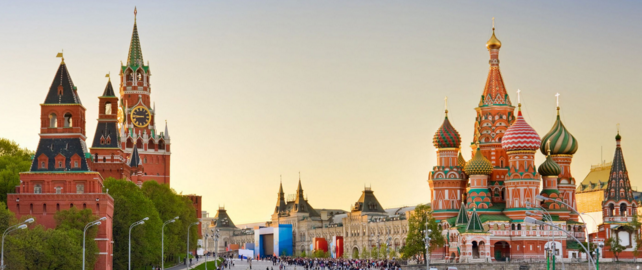 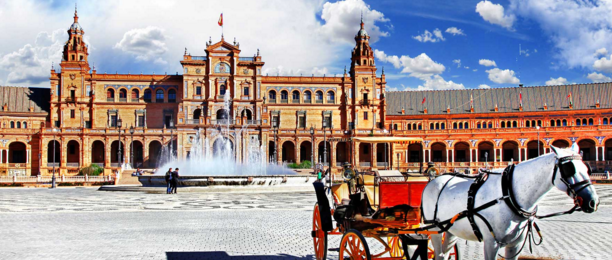 Question 2
Where did Euler carry out much of his Mathematical research, getting very well paid in the process?
A: Holland
B: Switzerland
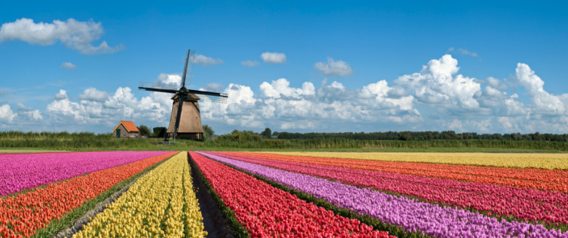 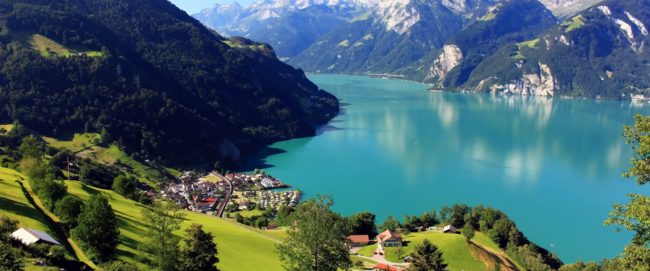 D: Spain
C: Russia
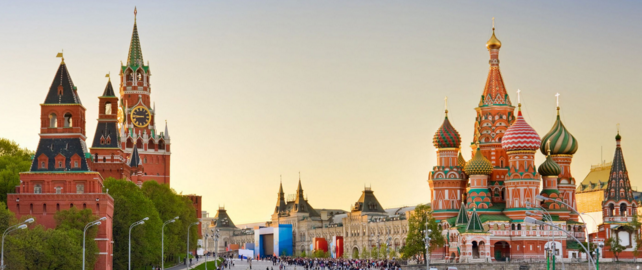 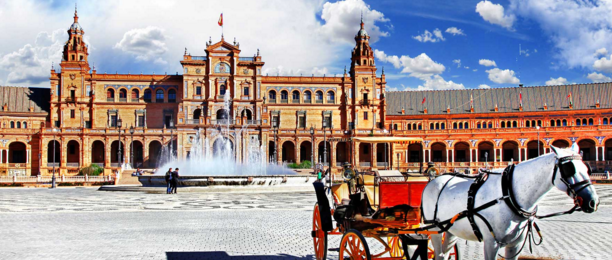 Question 3
Euler lived from 1707 to 1783. What caused his death at the age of 76?
A: Suicide
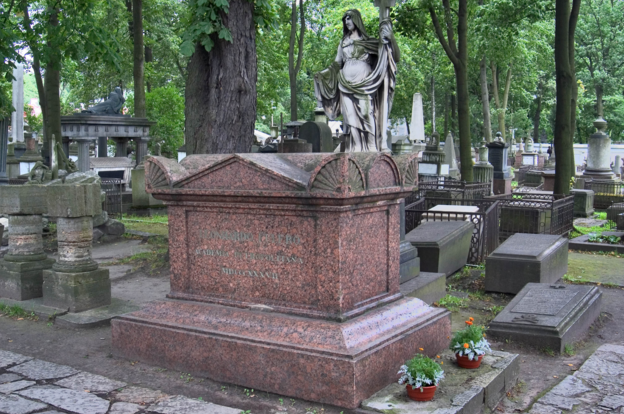 B: A heart attack
C: A brain haemorrhage
D: Poisoning
Question 4
Euler is known as one of the greatest Mathematicians of all time. 

He is the only Mathematician to have two numbers named after him. 

One of these is the Euler–Mascheroni constant (approximately 0.57721). The other is Euler’s number, “e”. 

What is the approximate value of “e”?
A:  2.71828…
B:  1.41421…
C:  3.14159….
D:  1.61803…
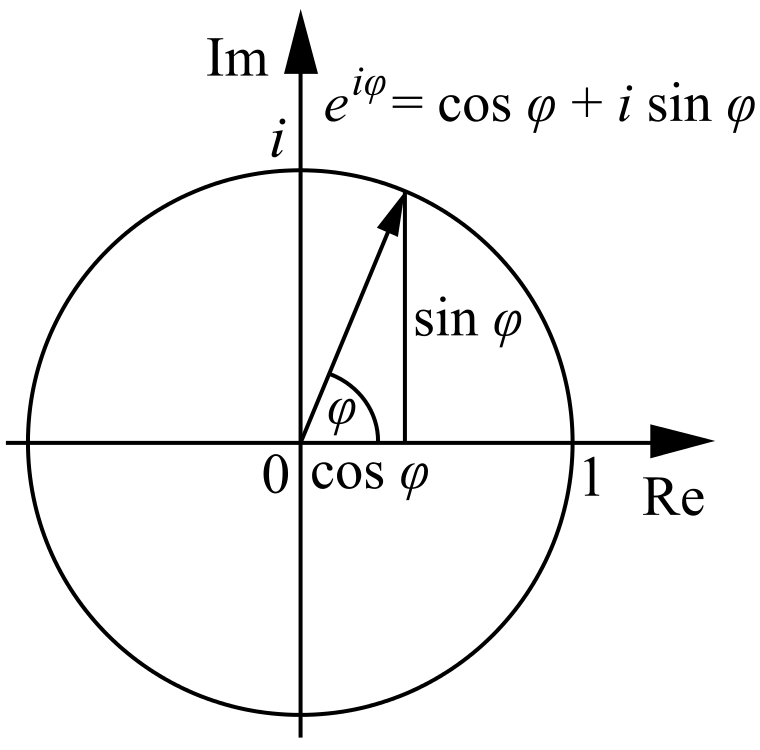 Question 5
Euler is famous for developing several branches of Mathematics. Which one of these did he develop?
A: The idea of functions
B: The coordinate system
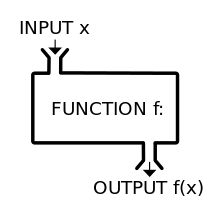 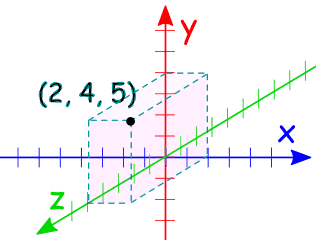 D: The decimal system
C: Multiplication strategies
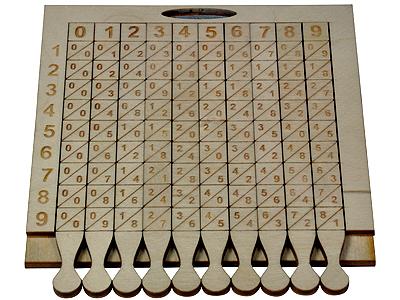 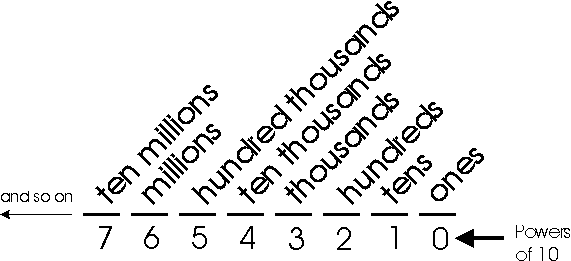 Question 1 - ANSWERS
Which country was Euler from?
A: Holland
B: Switzerland
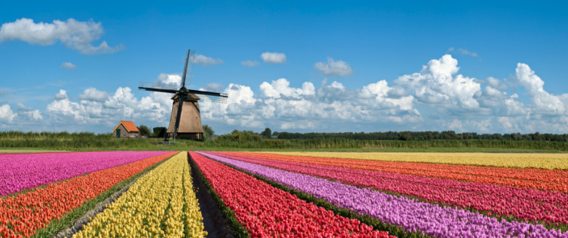 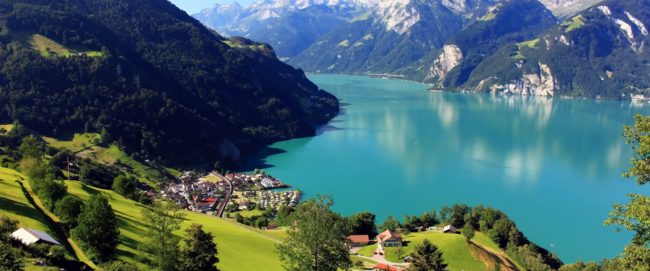 D: Spain
C: Russia
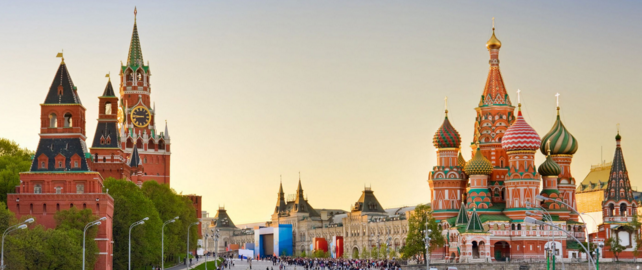 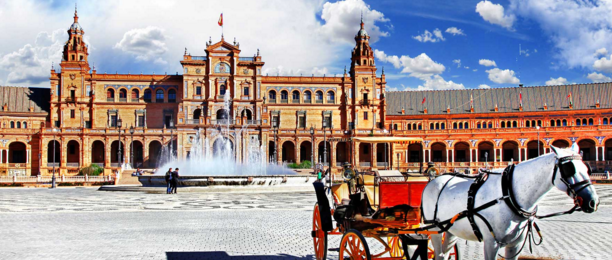 Question 2 - ANSWERS
Where did Euler carry out much of his Mathematical research, getting very well paid in the process?
A: Holland
B: Switzerland
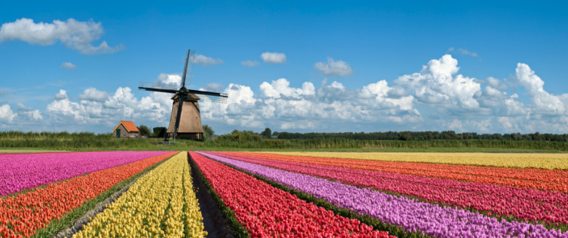 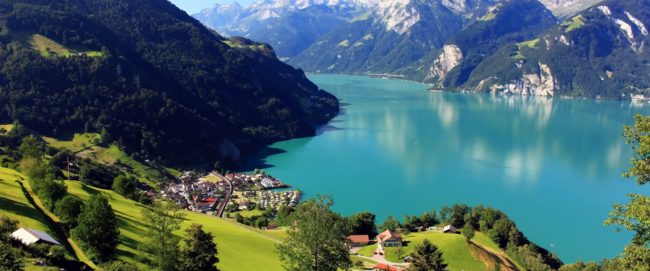 D: Spain
C: Russia
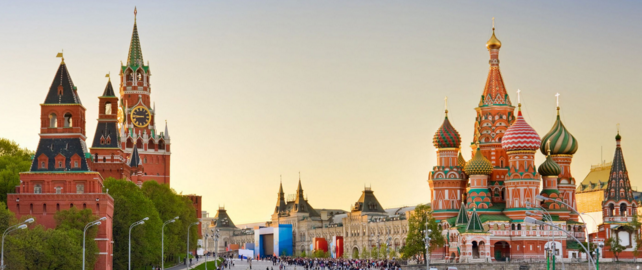 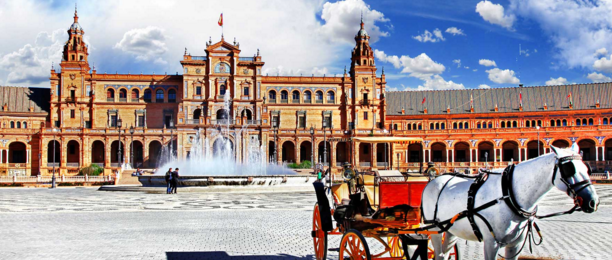 Question 3 - ANSWERS
Euler lived from 1707 to 1783. What caused his death at the age of 76?
A: Suicide
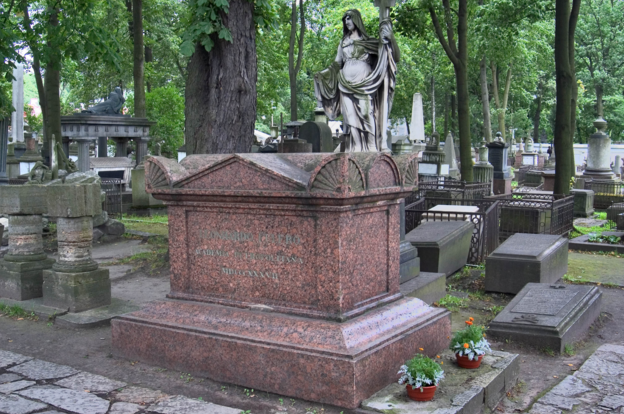 B: A heart attack
C: A brain haemorrhage
D: Poisoning
He had just had a very nice lunch and was discussing the discovery of the planet Uranus at the time.
Question 4 - ANSWERS
Euler is known as one of the greatest Mathematicians of all time. 

He is the only Mathematician to have two numbers named after him. 

One of these is the Euler–Mascheroni constant (approximately 0.57721). The other is Euler’s number, “e”. 

What is the approximate value of “e”?
A:  2.71828…
B:  1.41421…
√2
C:  3.14159….
π (Pi)
D:  1.61803…
Φ (Golden ratio)
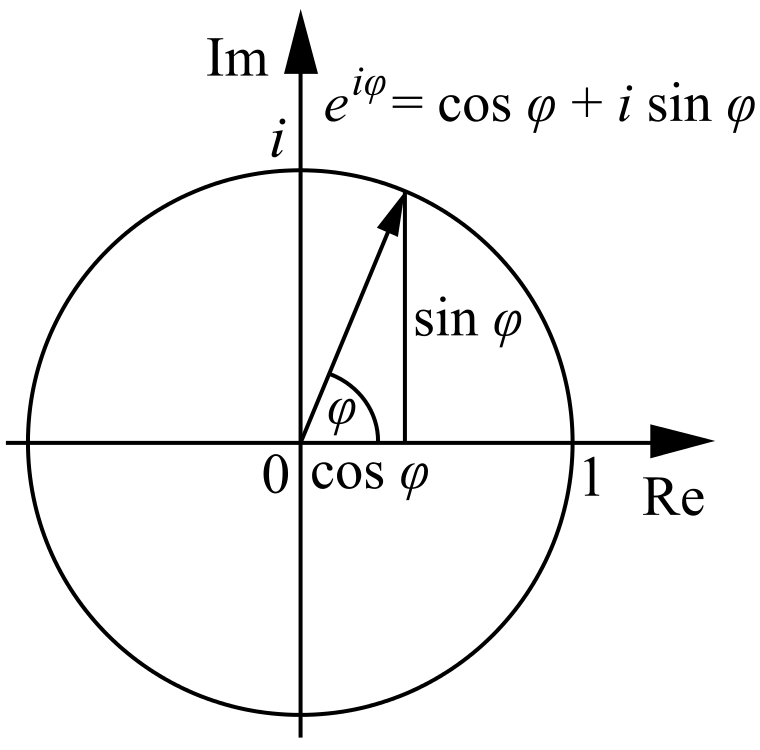 Question 5 - ANSWERS
Euler is famous for developing several branches of Mathematics. Which one of these did he develop?
A: The idea of functions
B: The coordinate system
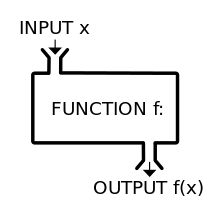 Descartes, a French Mathematician, developed the cartesian coordinate system.
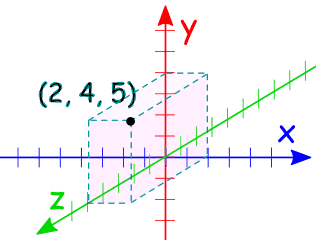 D: The decimal system
C: Multiplication strategies
Napier developed this calculating machine, known as Napier’s bones.
The decimal system was developed in the Middle East and then India.
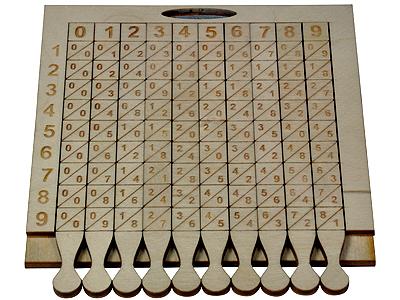 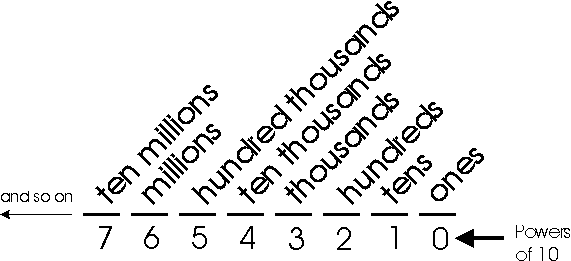